KIỂM TRA BÀI CŨ:
Phát biểu định lí Viete.
Nếu phương trình bậc hai ax2 + bx + c = 0 (a ≠ 0) 
có hai nghiệm x1, x2 thì tổng và tích của hai nghiệm đó là:
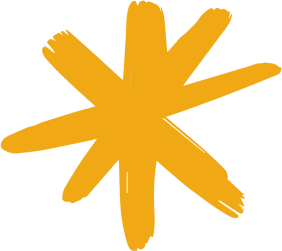 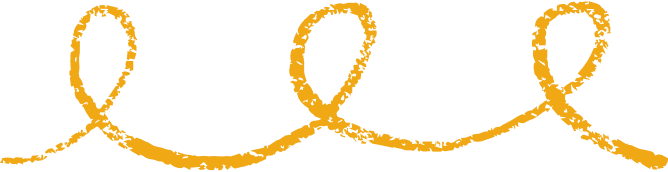 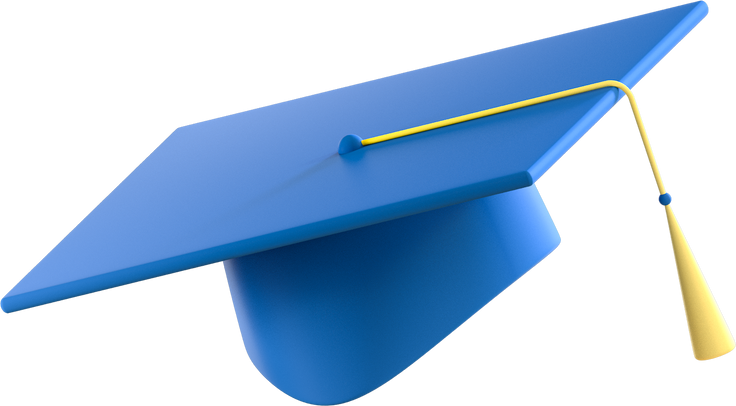 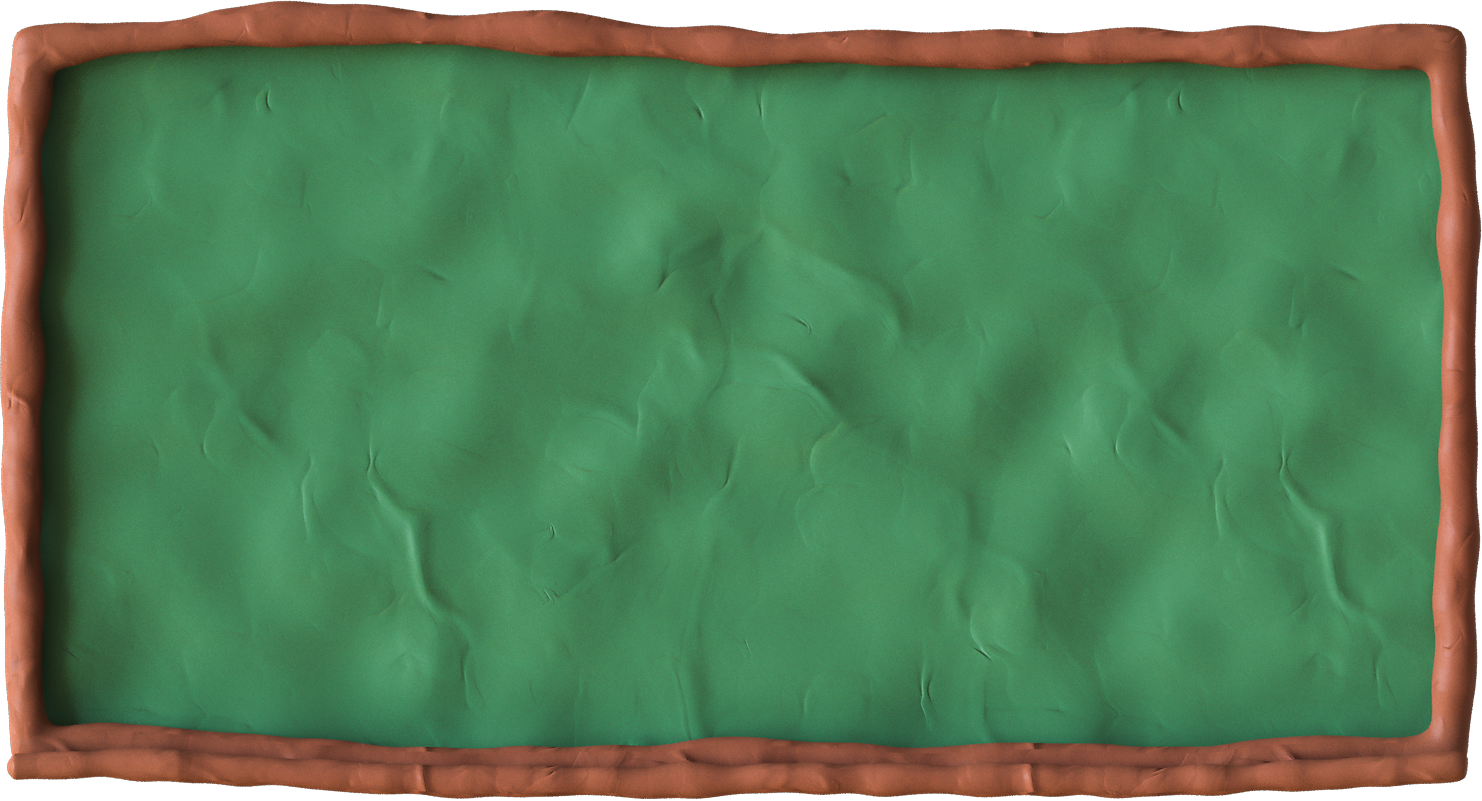 CHƯƠNG 6: HÀM SỐ 
VÀ PHƯƠNG TRÌNH BẬC HAI MỘT ẨN
BÀI 3: ĐỊNH LÍ VIÈTE
     (Tiết 2)
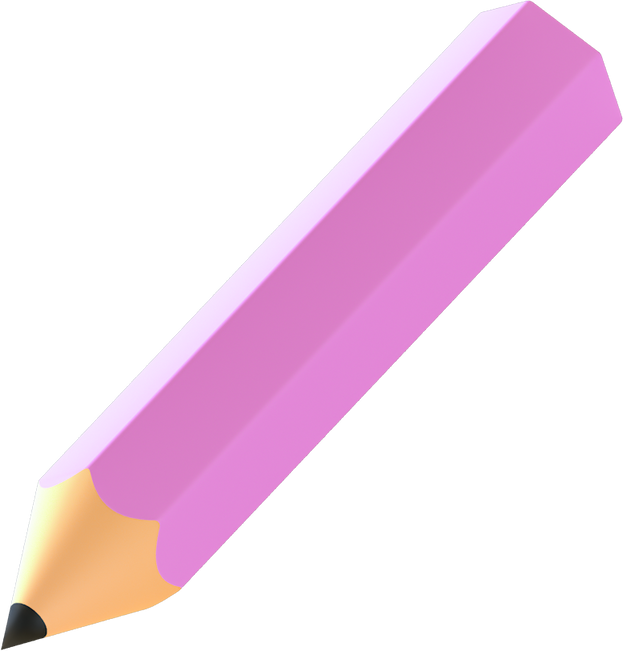 HOẠT ĐỘNG NHÓM
Nhóm 1+2
Cho ph­ương trình
Xác định hệ số a,b,c rồi tính 

b) Chứng tỏ               là một nghiệm của phương trình 
c)  Dùng định lí Viete để tính x2..
KHỞI ĐỘNG
Nhóm 3+4
Cho ph­ương trình 
Xác định hệ số a,b,c rồi tính 

b) Chứng tỏ             là một nghiệm của phương trình 
c)  Dùng định lí Viete để tính x2..
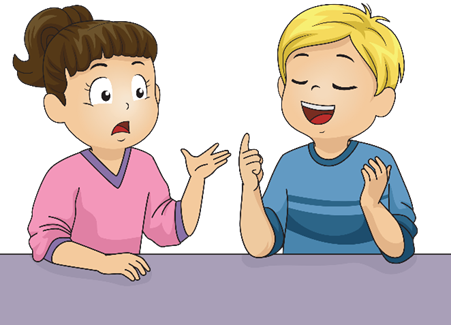 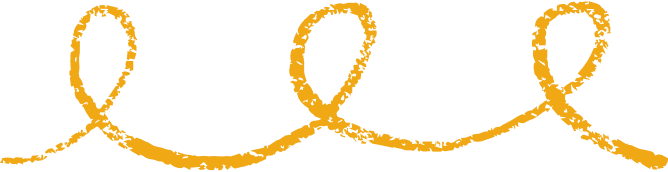 HOẠT ĐỘNG NHÓM
Nhóm 1+2
KHỞI ĐỘNG
Giải
1)
2) Thay                vào vế trái của phương trình, ta được:
là một nghiệm của phương trình
3) Theo định lý Viete, ta có:
HOẠT ĐỘNG NHÓM
Nhóm 3+4
KHỞI ĐỘNG
Giải
1)
2) Thay                    vào vế trái của phương trình, ta được:
là một nghiệm của phương trình
3) Theo định lý Viete, ta có:
Nhận xét:
Nếu phương trình ax2 + bx + c = 0 (a ≠ 0) có a + b + c = 0 thì 
 phương trình có một nghiệm là x1 = 1, nghiệm còn lại là
Nếu phương trình ax2 + bx + c = 0 (a ≠ 0) có a - b + c = 0 thì 
phương trình có một nghiệm là x1 = -1, nghiệm còn lại là
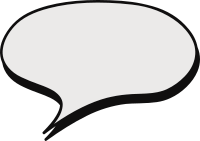 Giải
Ví dụ 3
Tính nhẩm nghiệm của các phương trình sau:
a) Phương trình                                 có
Vậy phương trình có hai nghiệm phân biệt
b) Phương trình                               có
Vậy phương trình có hai nghiệm phân biệt
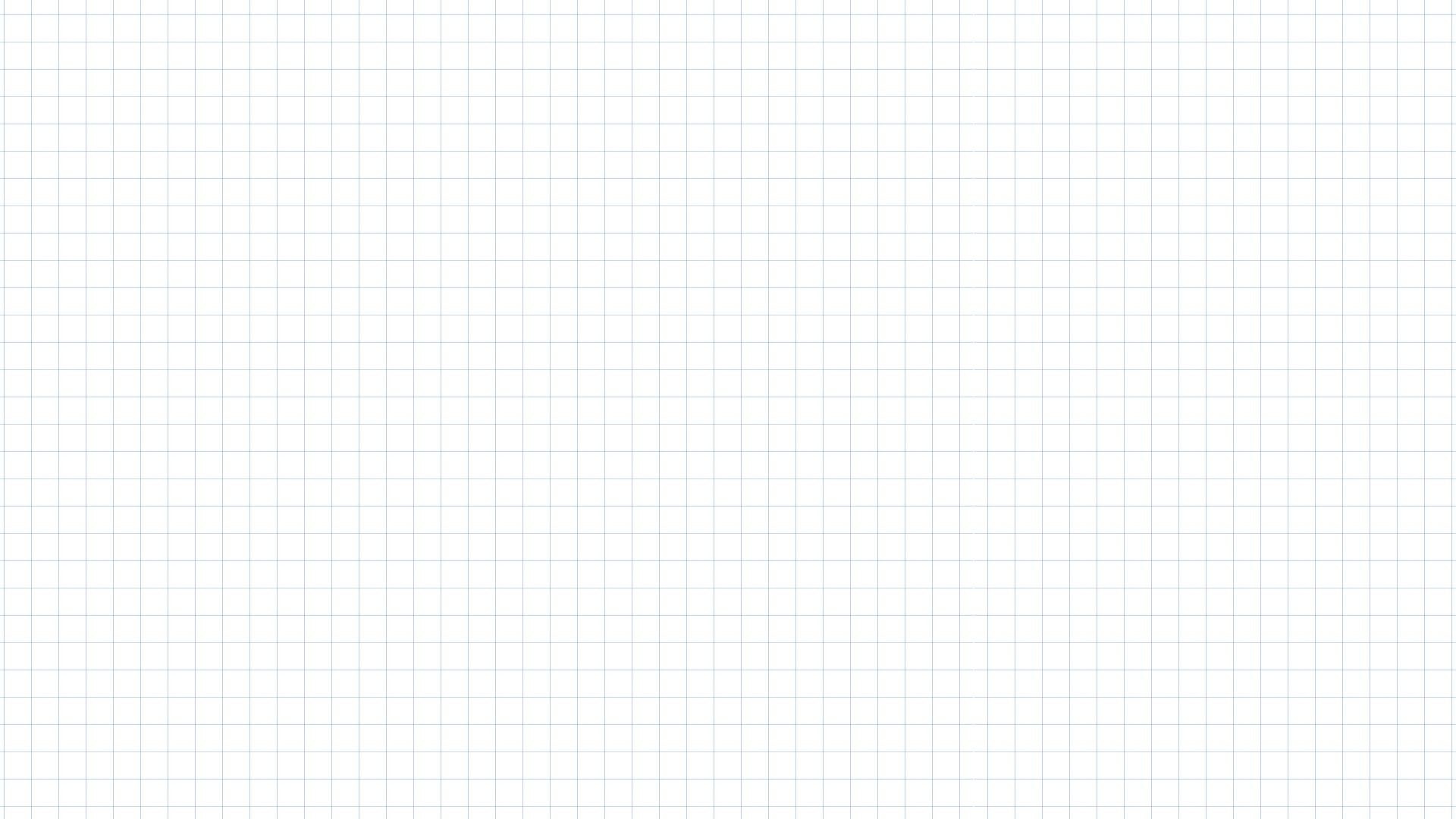 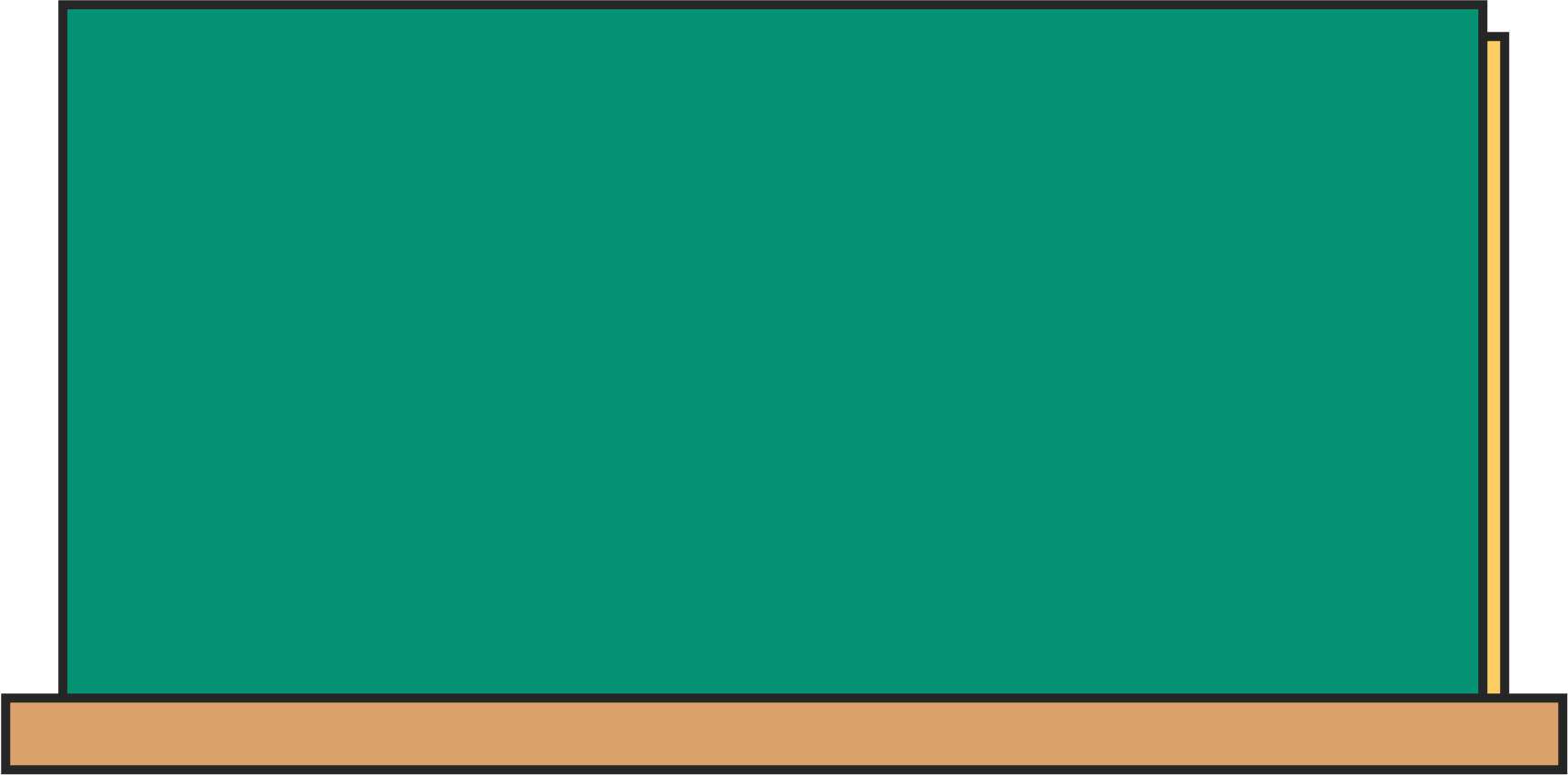 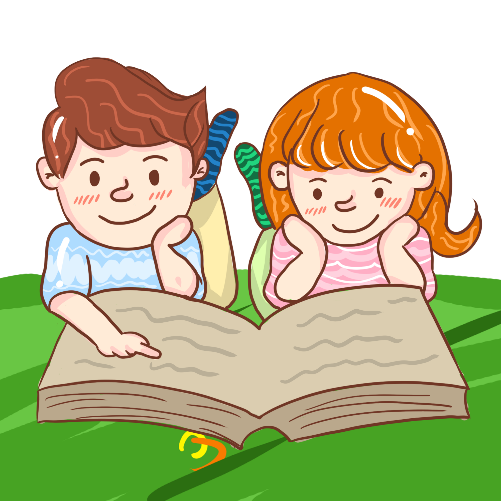 LUYỆN TẬP
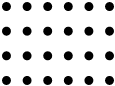 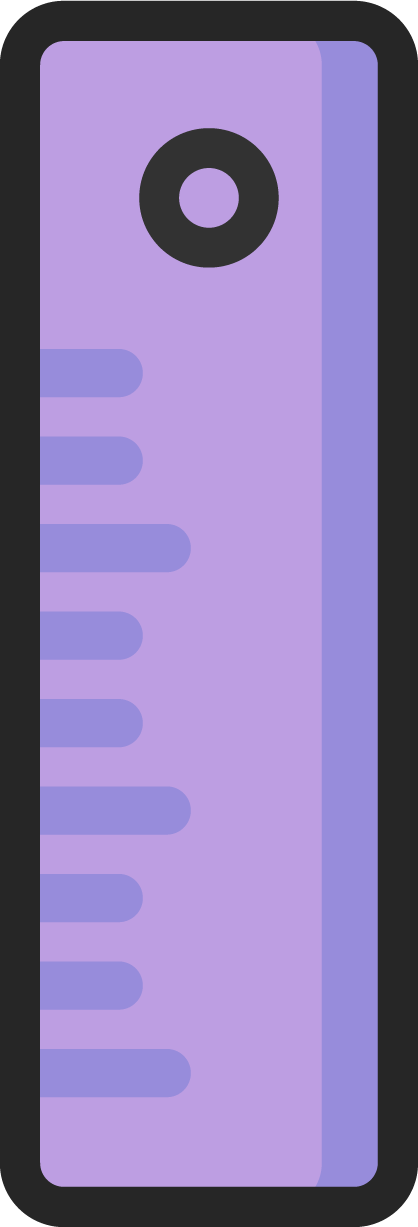 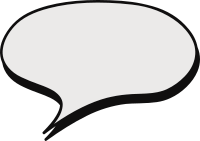 Giải
Thực hành 3
Tính nhẩm nghiệm của các phương trình sau:
a) Phương trình                                   có
Vậy phương trình có hai nghiệm phân biệt
b) Phương trình                                      có
Vậy phương trình có hai nghiệm phân biệt
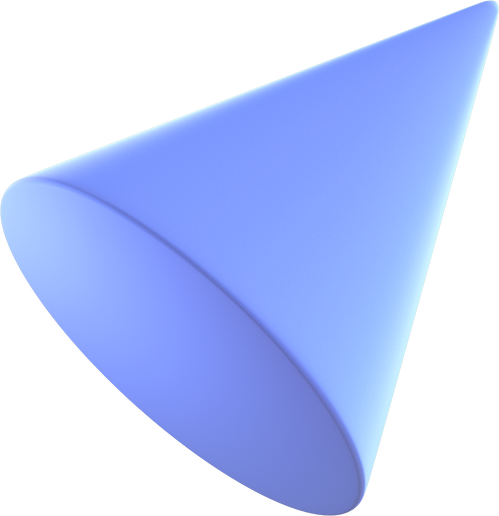 HƯỚNG DẪN VỀ NHÀ
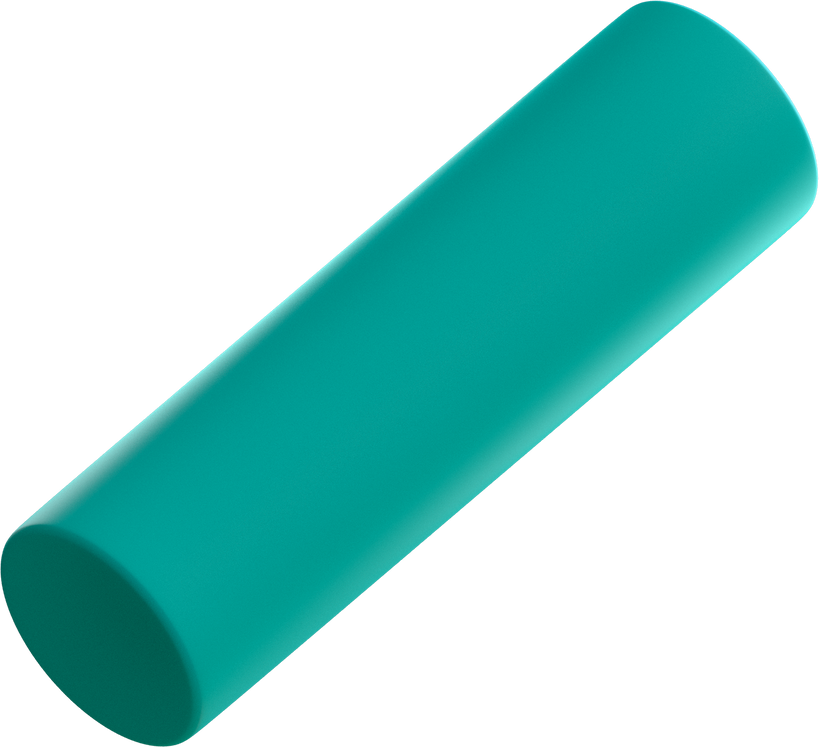 Hoàn thành bài tập 2 trong SGK trang 21.
Ghi nhớ kiến thức trọng tâm trong bài.
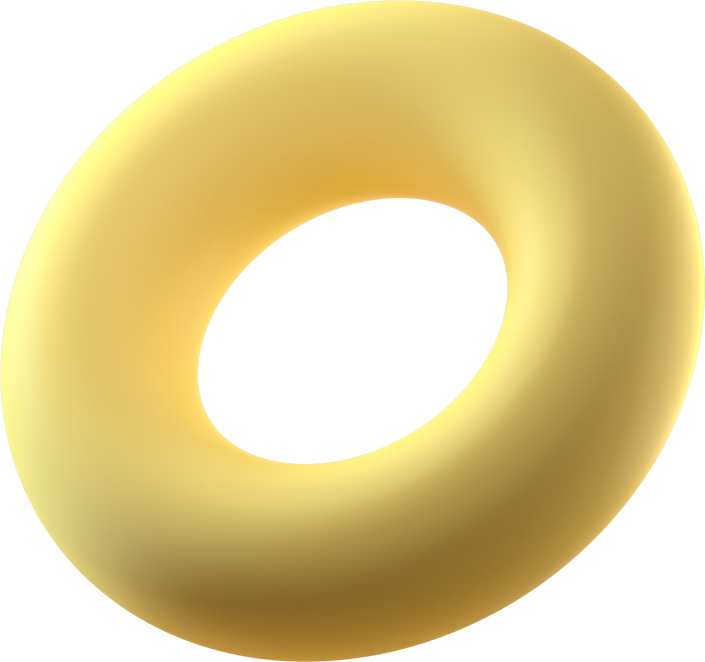 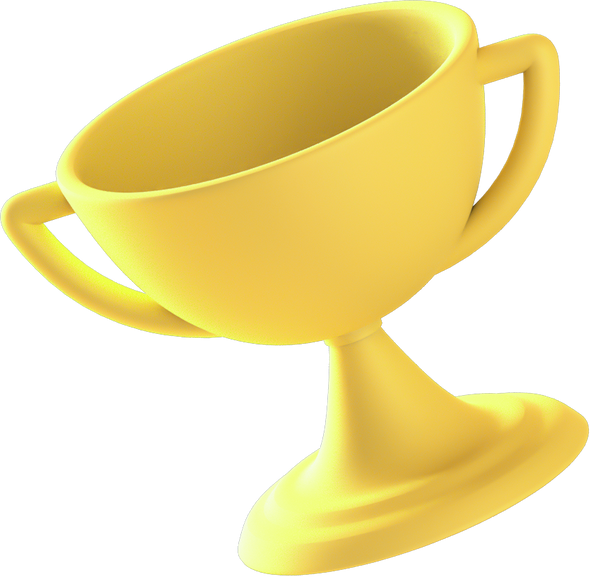 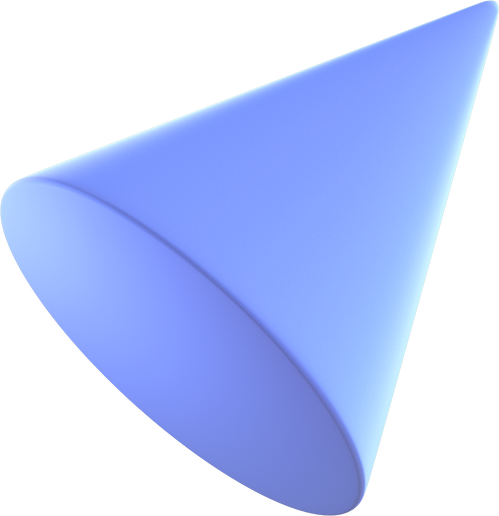 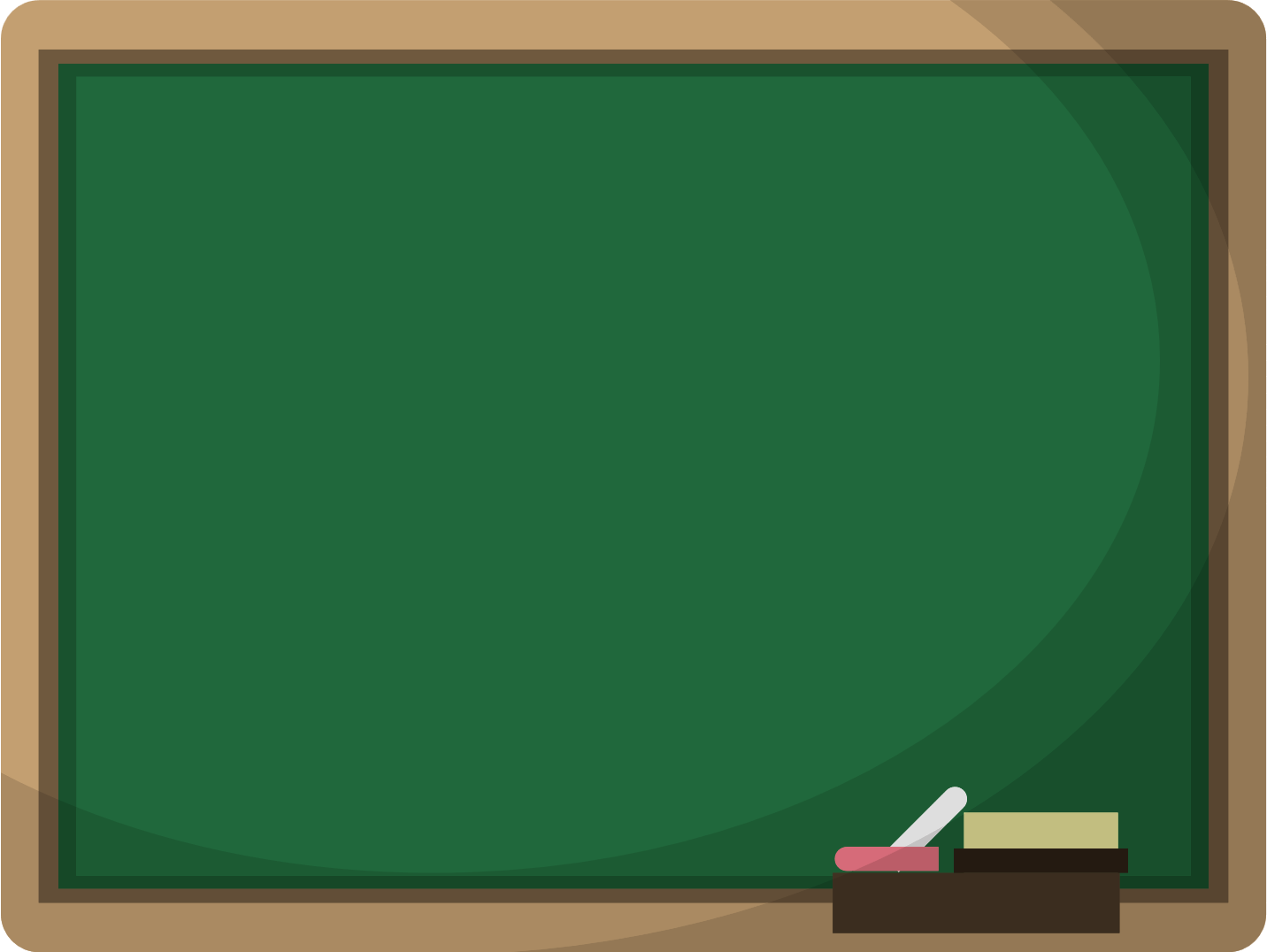 CẢM ƠN CÁC EM 
ĐÃ LẮNG NGHE BÀI HỌC!
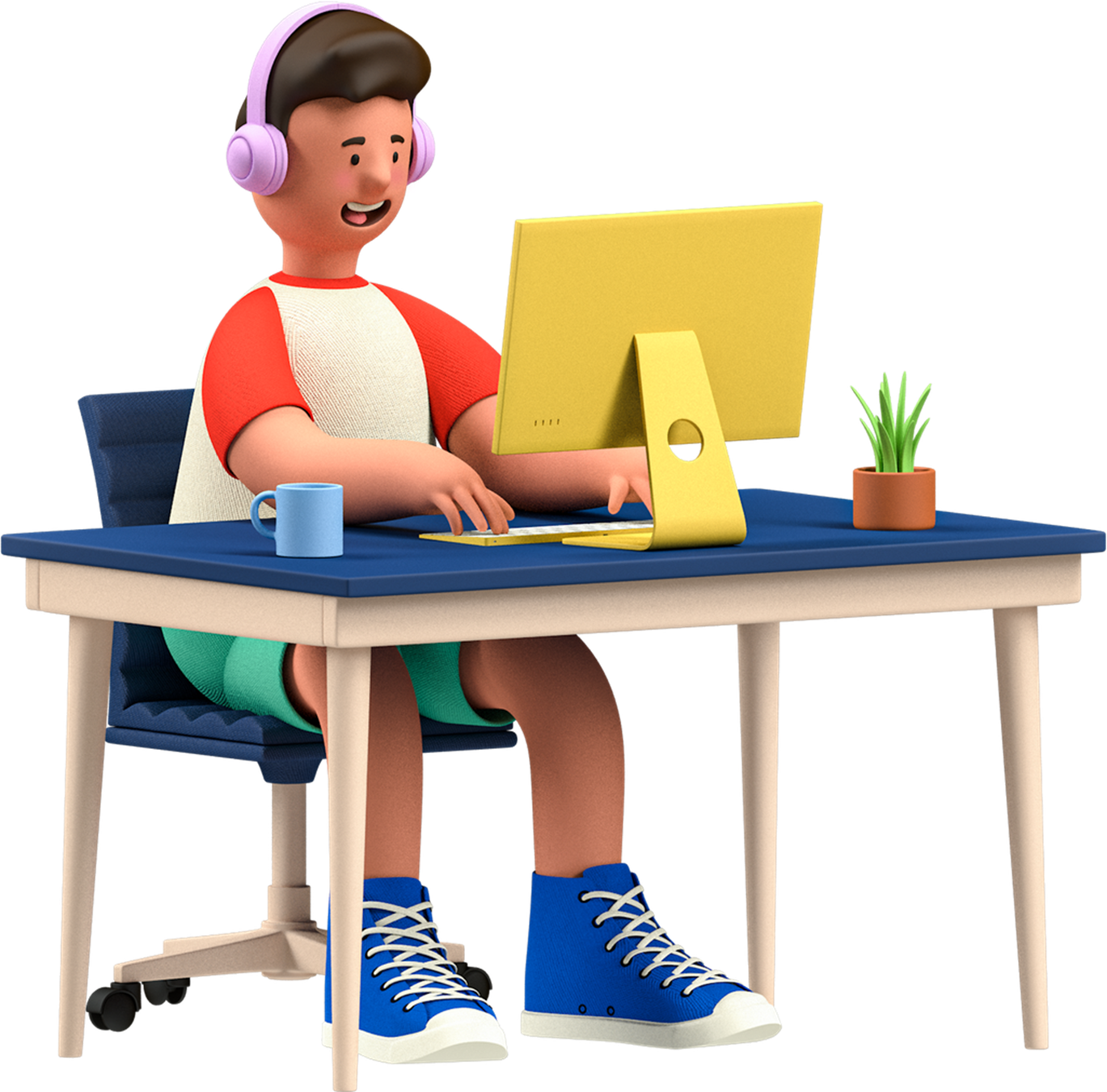 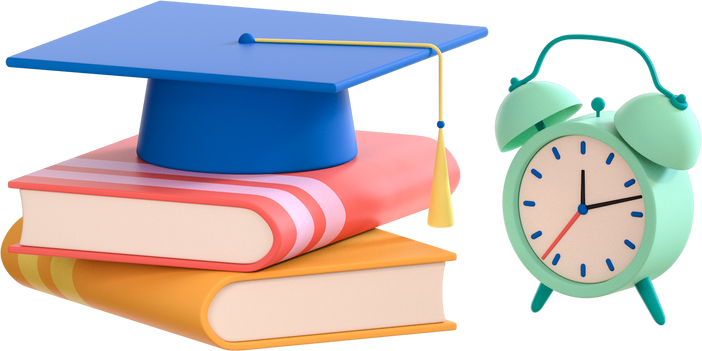